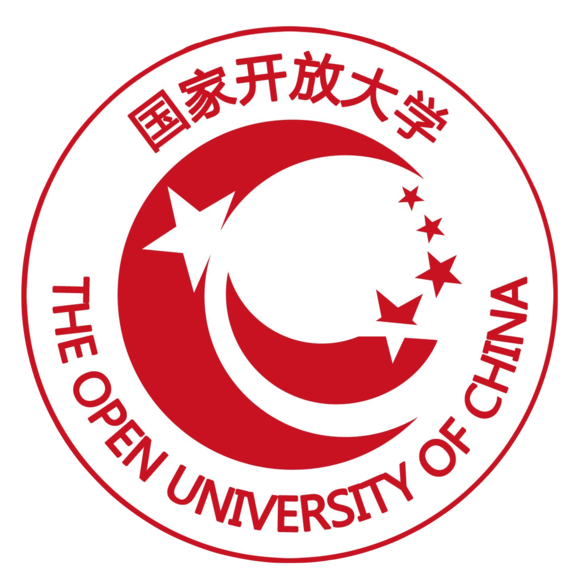 《社会调查》导学方案
朱春霞老师
2023年秋季
01
网上登录与学习方法
PART
输入网址
https://menhu.pt.ouchn.cn
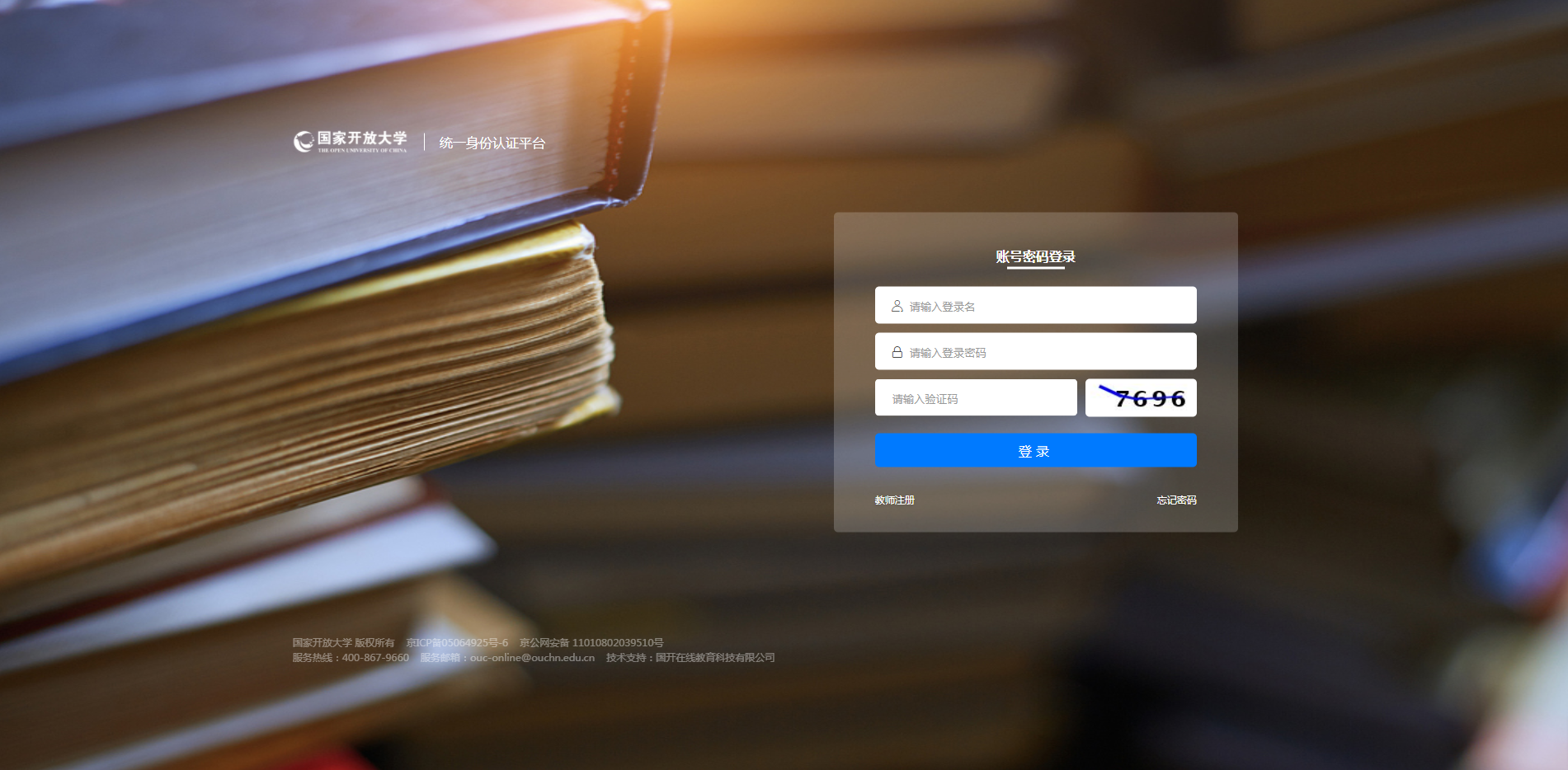 1.输入自己的学号：
如1861001266351
1.输入密码：
Ouchn@+出生年月日8位
3.输入验证码：如7696
然后点击登录即可
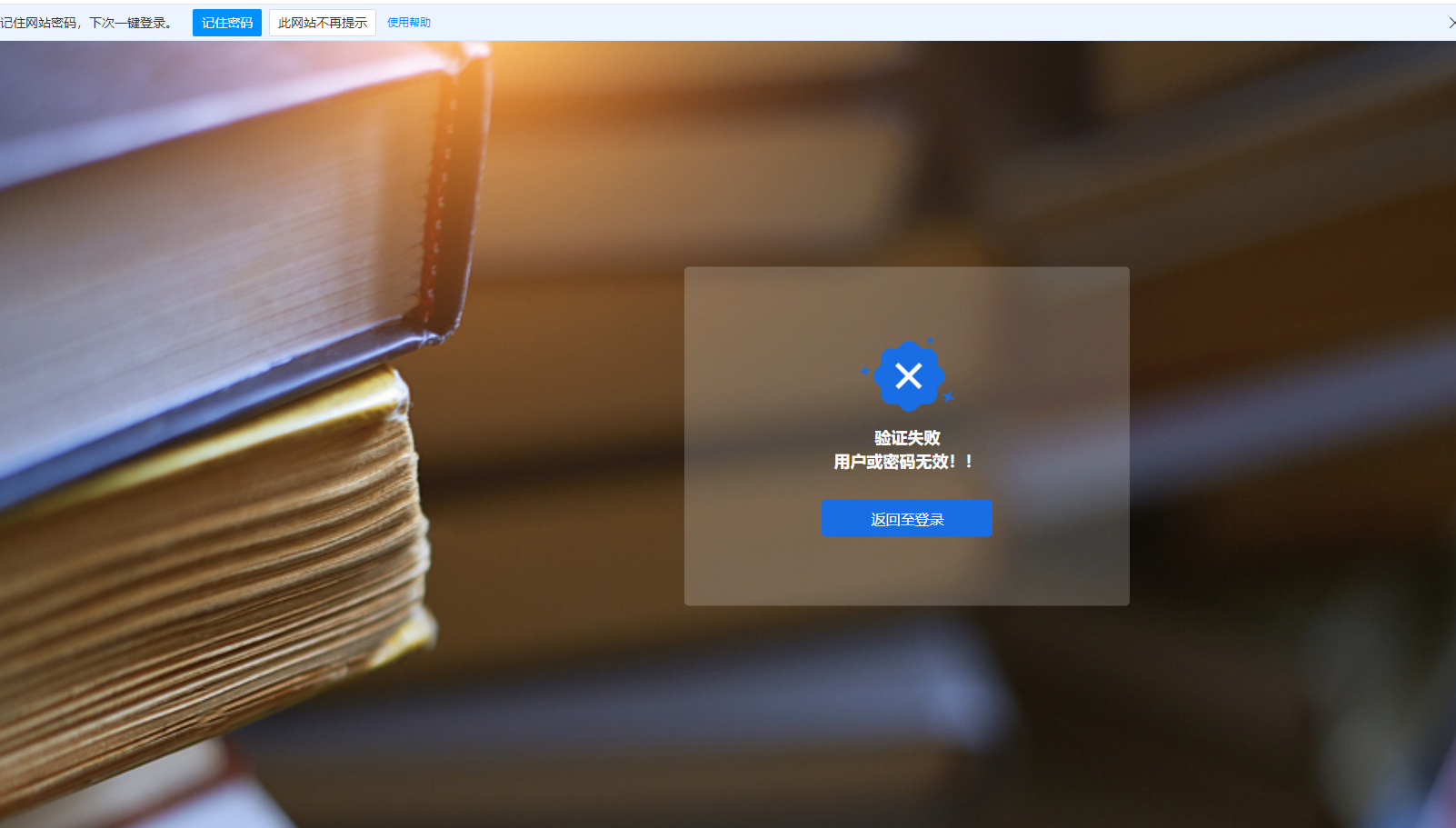 可以点返回至登录
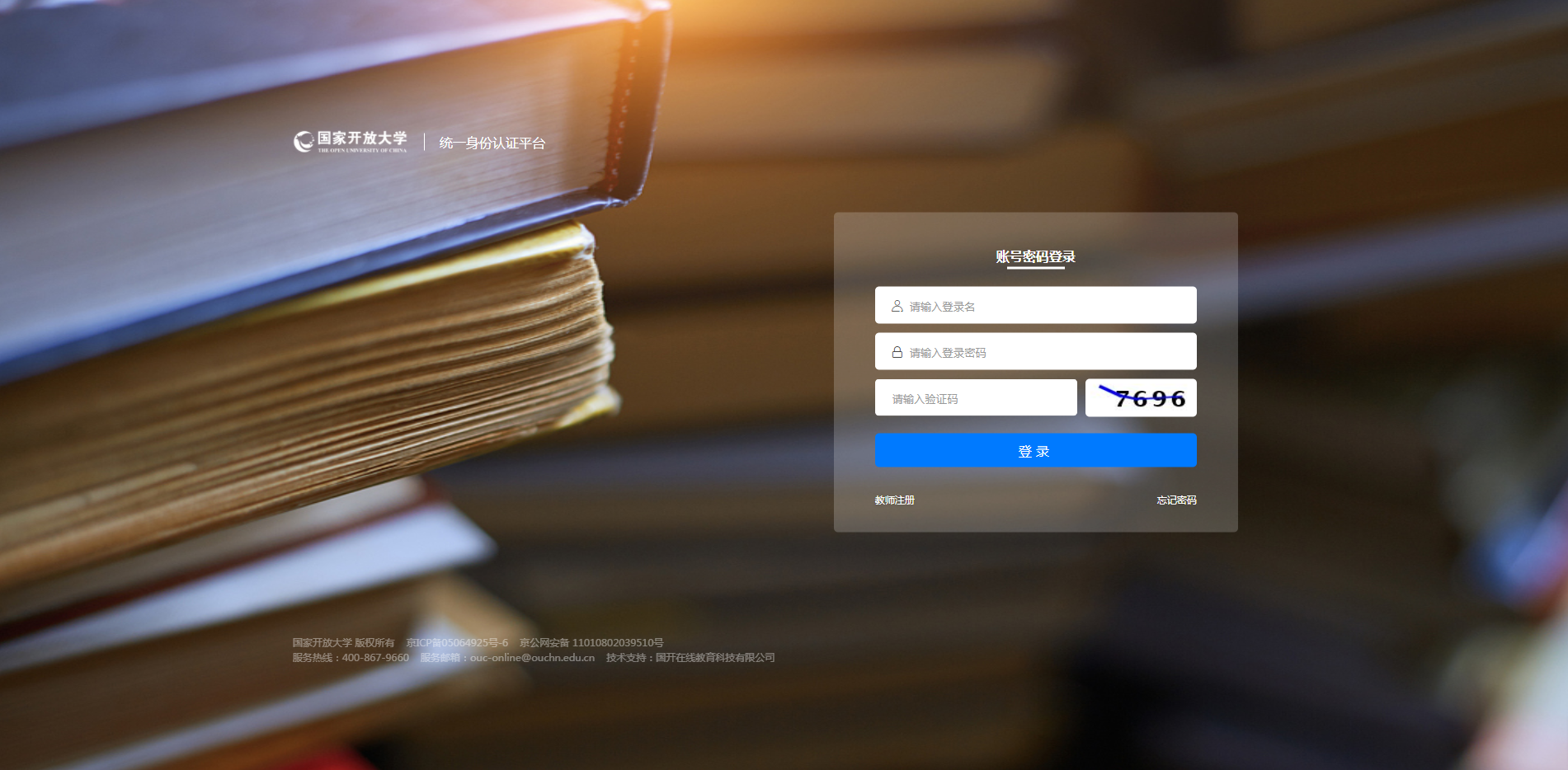 点忘记密码，根据提示重新设置新密码
此处添加标题
Add the title here
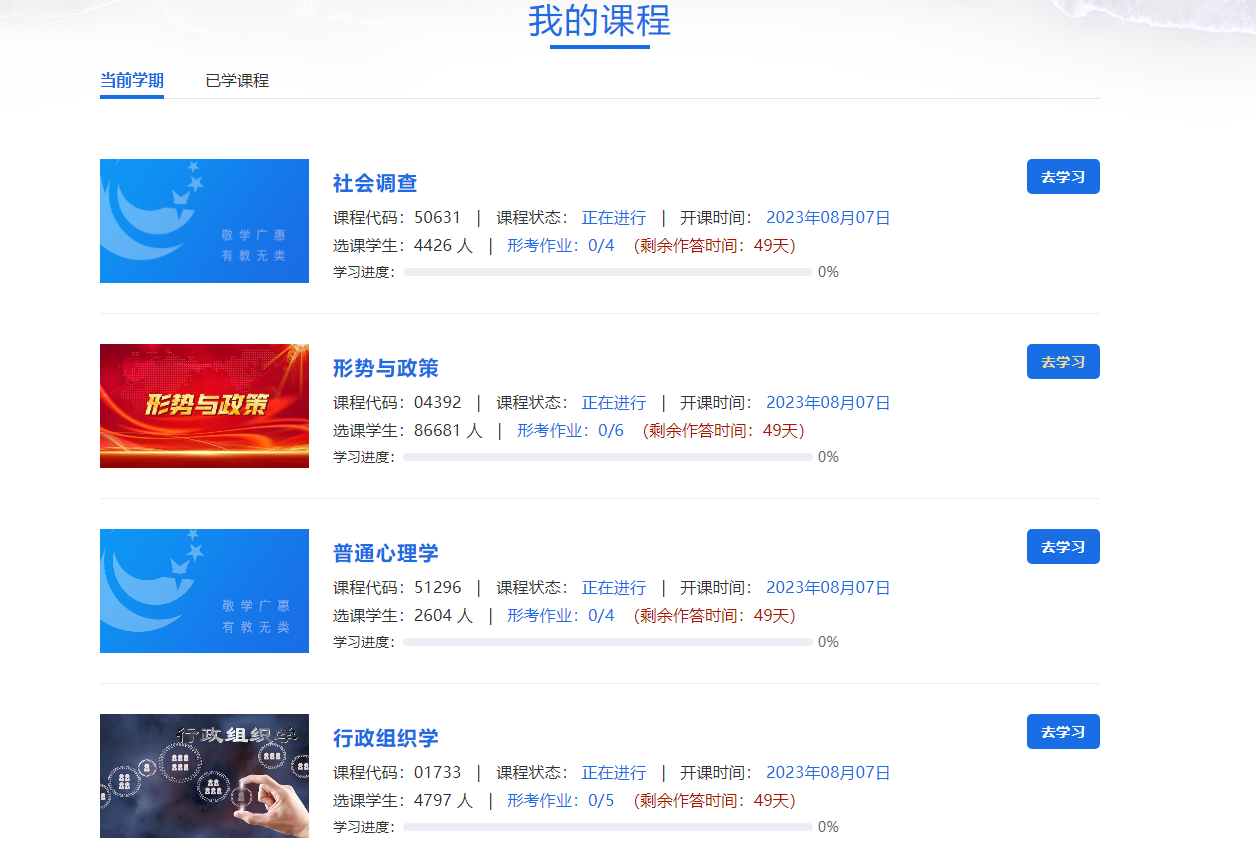 点击去学习
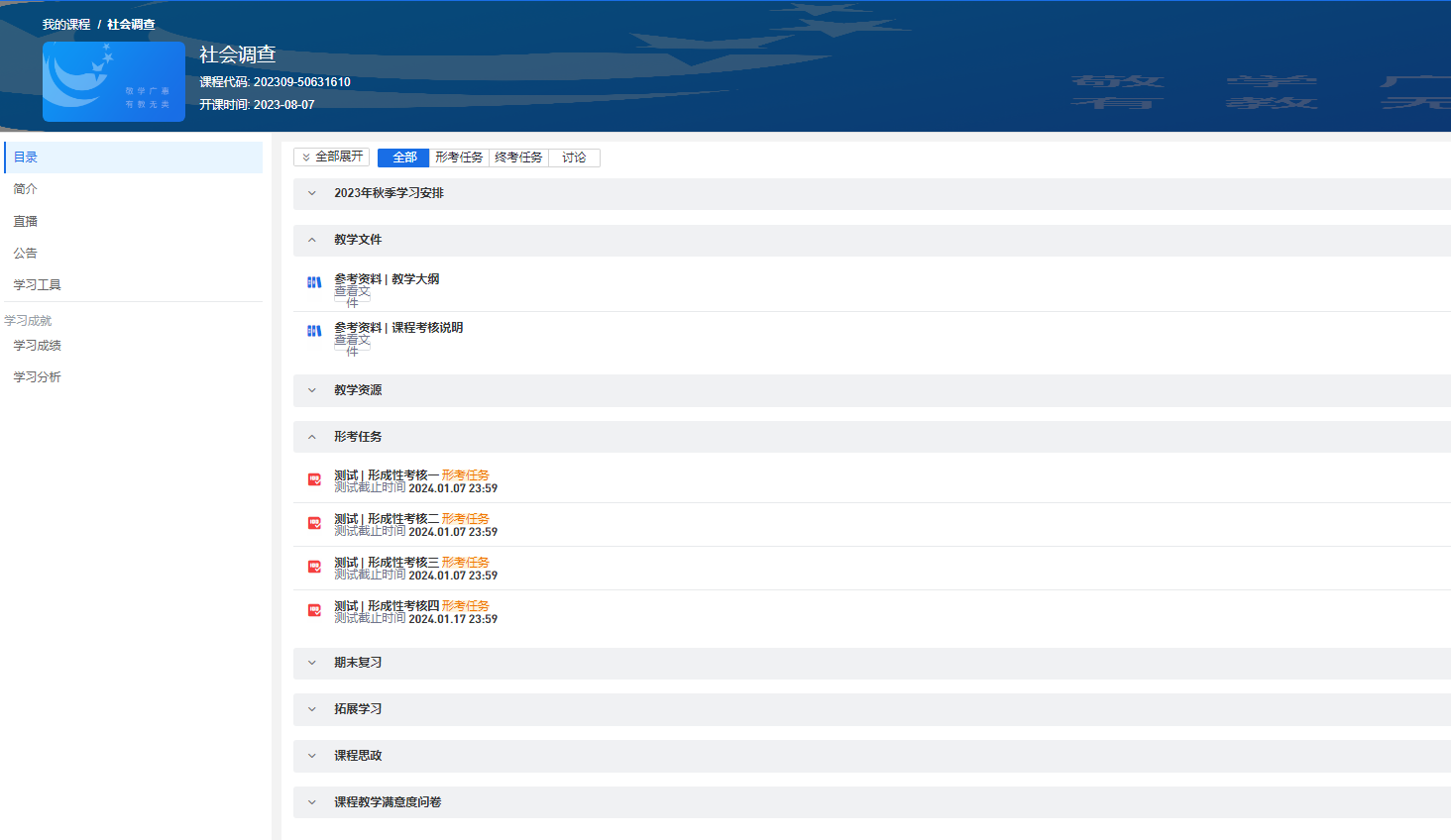 点击课程考核说明
Lorem Ipsum
Lorem Ipsum
Lorem Ipsum
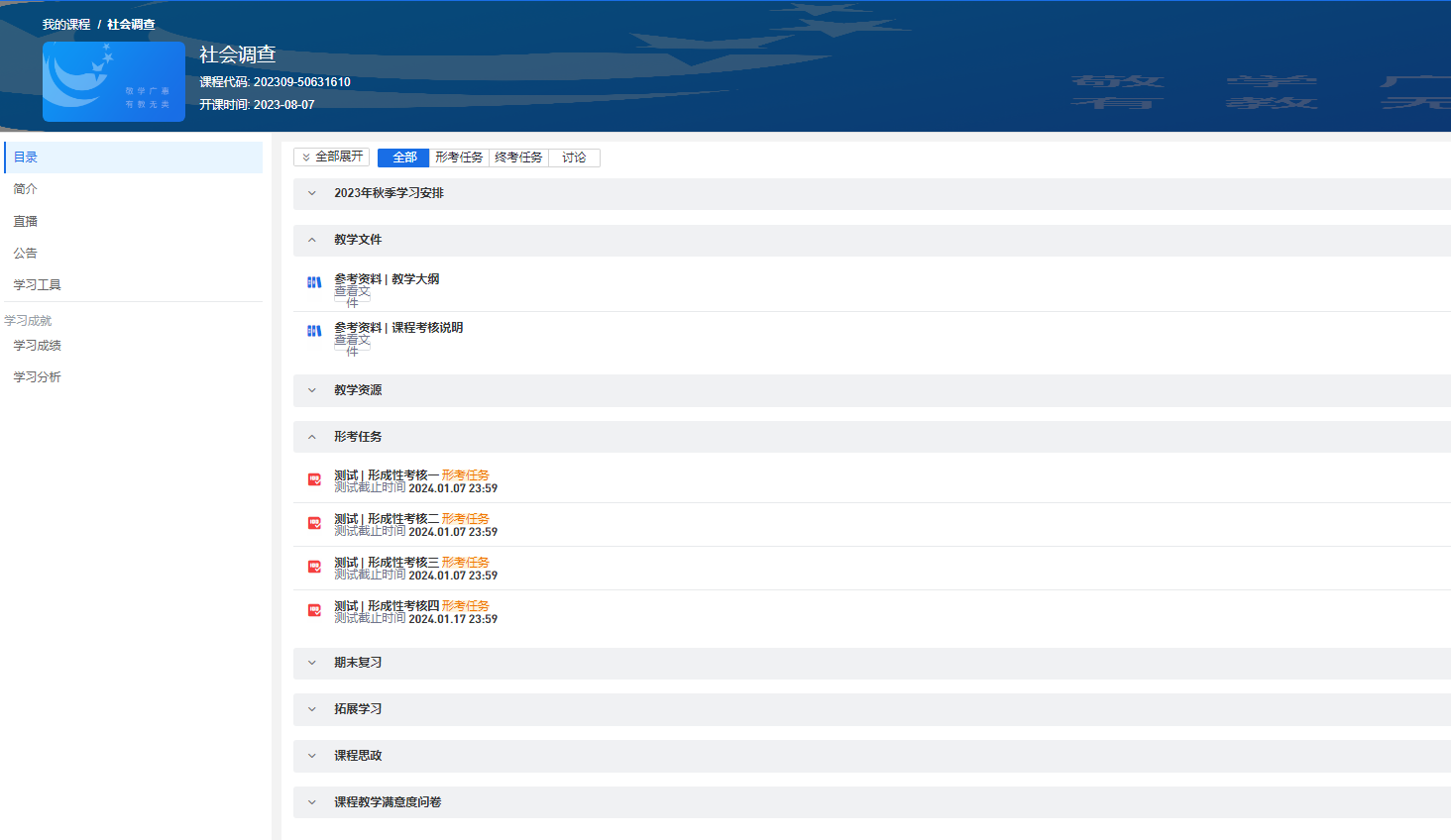 点击形考任务
进行答题
Lorem Ipsum
Lorem Ipsum
Lorem Ipsum
02
发贴与回帖的方法
2
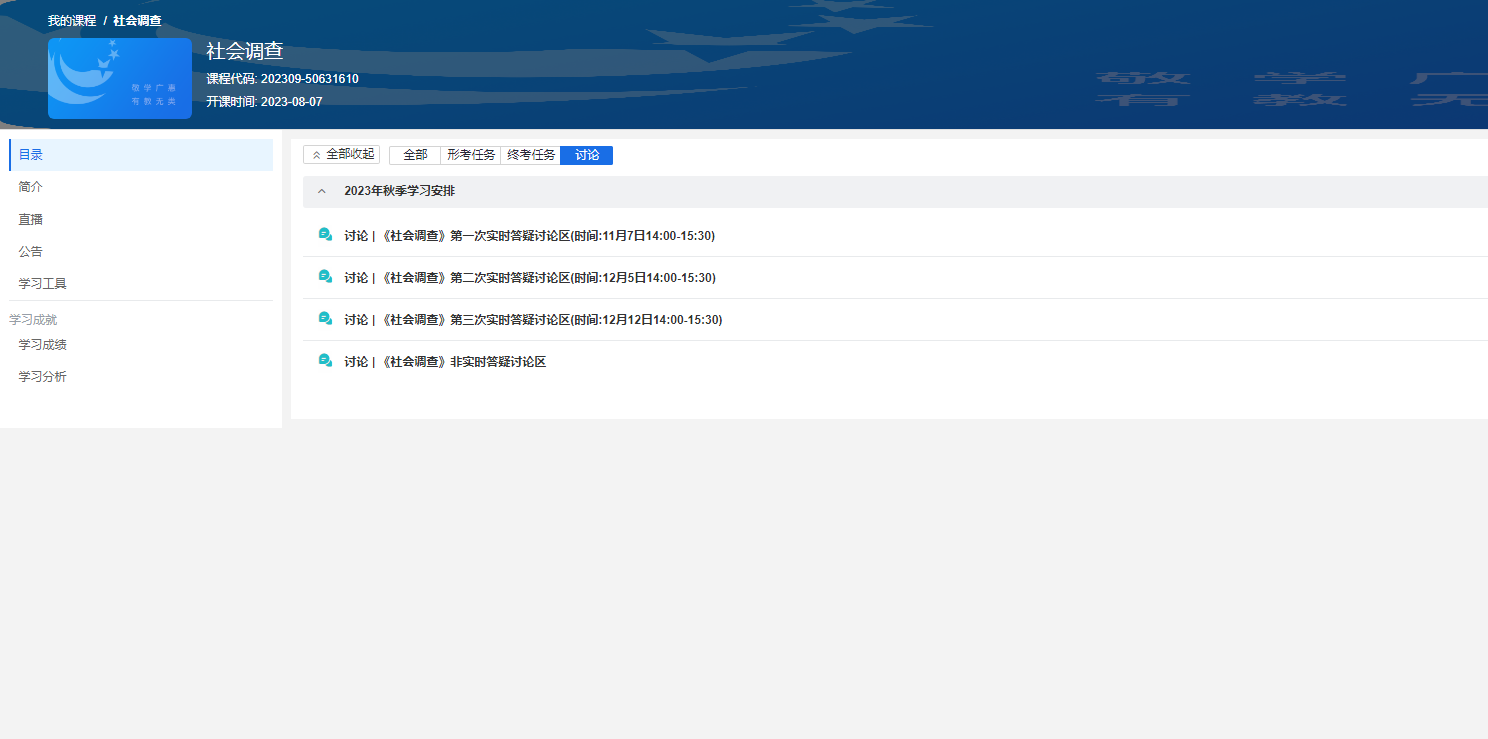 点击讨论
然后选择一个合适的时间段
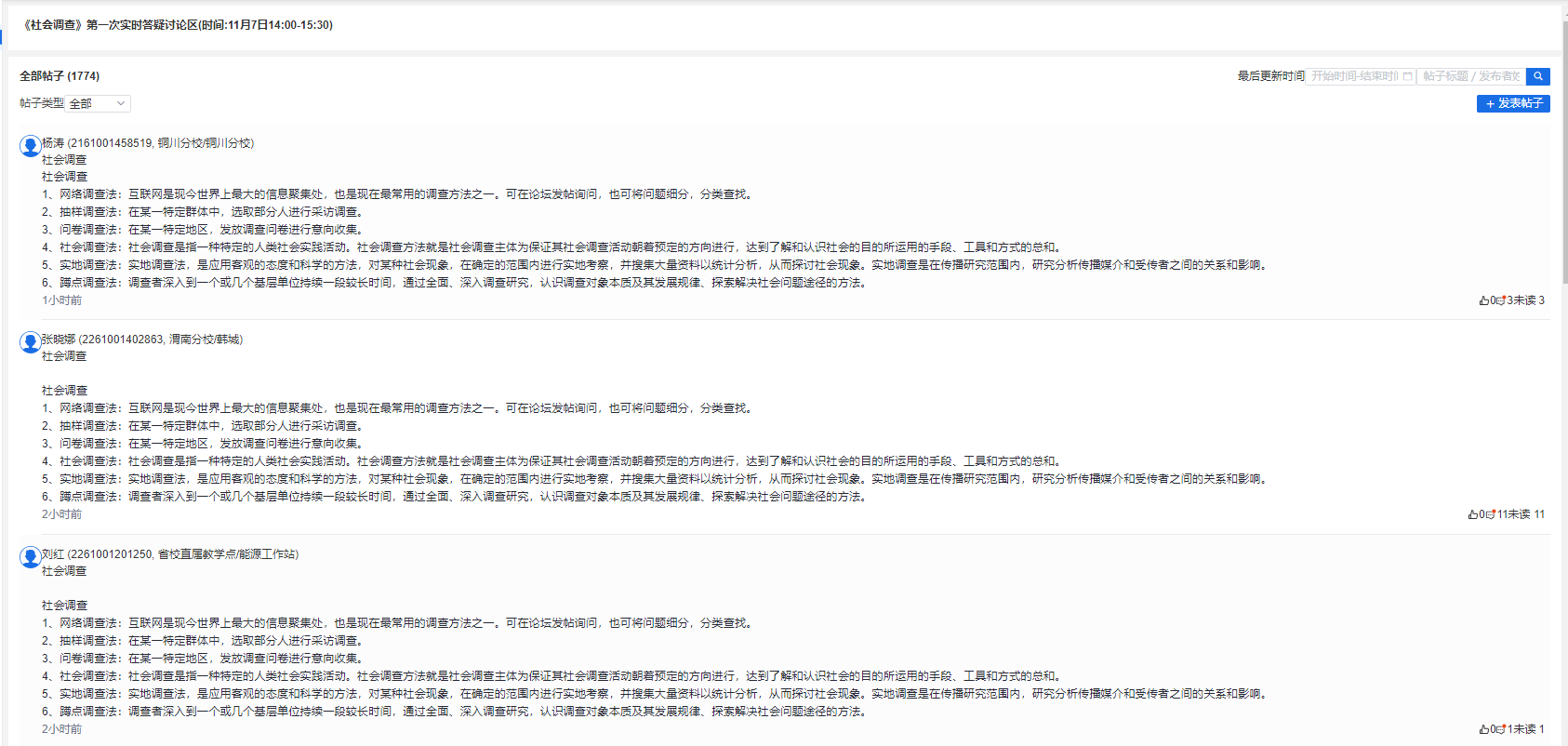 可以选择一个别人发的帖子来进行回帖
点击发表帖子
进行发贴
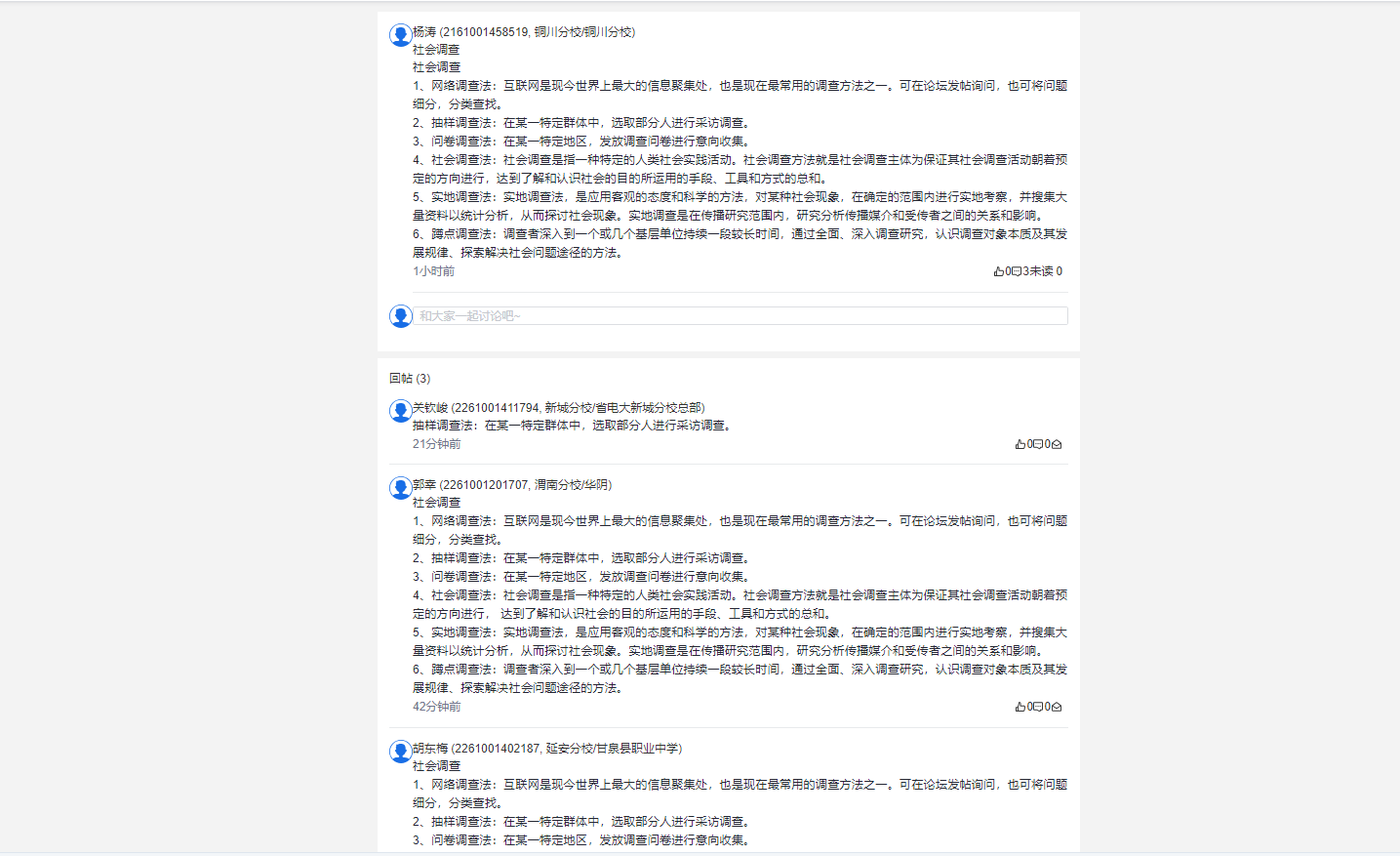 在这里回帖，至少10字以上
祝大家学习愉快
顺利毕业！
导学教师：朱春霞
     联系方式：13891273533